NUEVOS ESTÁNDARES PARA LA ACREDITACIÓN
NUEVOS RETOS PARA NUESTRA FACULTAD
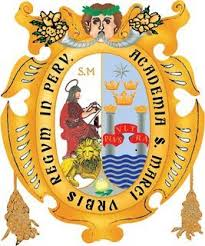 AUTOEVALUACIÓN
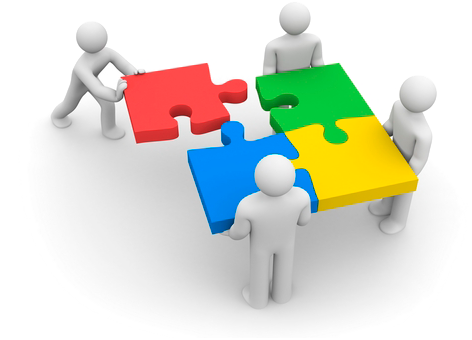 ¡CONTAMOS CONTIGO PARA AFRONTAR ESTE NUEVO DESAFÍO: LA  AUTOEVALUACIÓN!
¿QUÉ ES LA AUTOEVALUACIÓN?
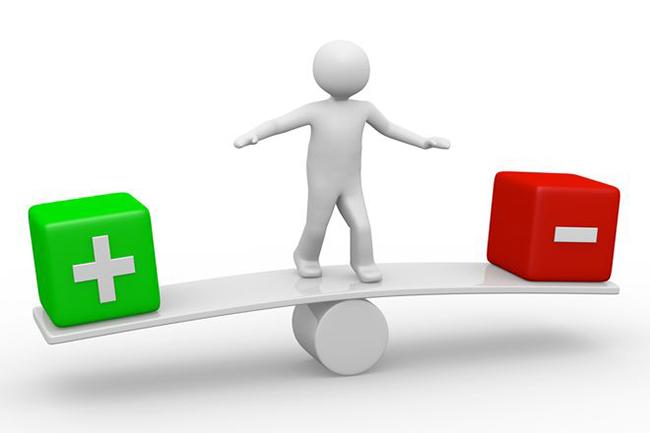 Es la primera etapa del proceso de acreditación, consistente en el juicio de calidad que realizaremos sobre nuestra organización y funcionamiento académico y administrativo, en base a los estándares previstos en el Modelo de Acreditación para Programas de Estudios de Educación Superior Universitaria establecido por el SINEACE.
¿POR QUÉ ES IMPORTANTE LA AUTOEVALUACIÓN?
Permitirá identificar nuestras fortalezas y debilidades, lo que posibilitará formular alternativas de solución, a partir de la elaboración e implementación de planes de mejora.
Determinará las causas de las dificultades encontradas, en materia de calidad.
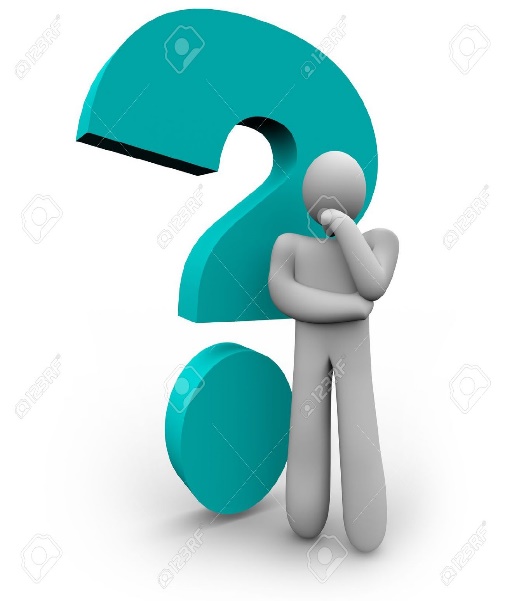 ¿TODOS PARTICIPAREMOS EN LA AUTOEVALUACIÓN?
Sí, ya que somos un equipo formado por docentes, estudiantes, egresados y administrativos. Por tanto, debemos actuar como tal.
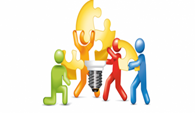 ¿Cómo participaremos?
Cada uno podrá participar, brindando la información requerida, respondiendo encuestas y opinando, en los talleres que se organicen para analizar y debatir los resultados obtenidos en la Autoevaluación.
 
Finalizada la Autoevaluación se presentará un Informe Final y un Plan de Mejora.
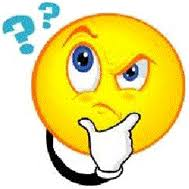 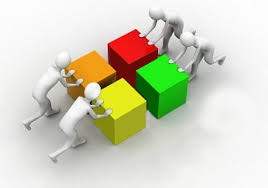 ¿QUÉ ES UN PLAN DE MEJORA?
Es el documento que va a contener las posibles soluciones a los problemas hallados, buscando transformar en fortalezas, las debilidades encontradas.
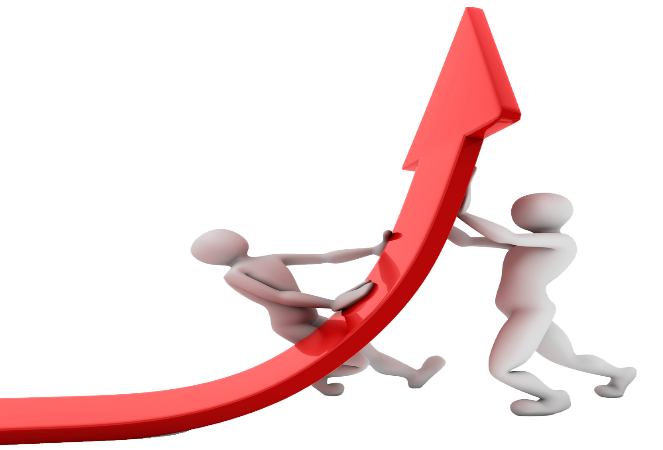 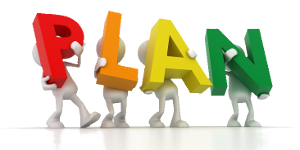 ¿POR QUÉ ES IMPORTANTE?
Planteará soluciones con proyección al futuro.
Preparará a la E.A.P. de Derecho, a fin de que se encuentre en condiciones de ser acreditada.
Posibilitará la mejora de los métodos y procedimientos que utilizamos.